Lahden JudoseuraU13/15 Junnut2019
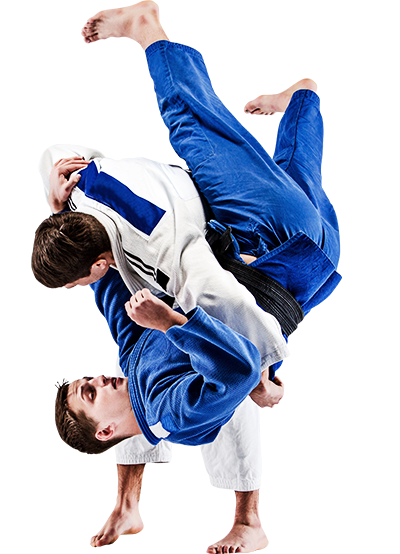 Ohjelma kesä 2019:

7- 9.6.	U13/15 Summer Camp		Pajulahti
26.-30.6.	Yanagi Judo Camp		Heinävesi
7.-12.7.	SJR			Artjärvi
25.-28.7.	Linnavuoren leiri		Nokia

Helsinki Judo Camp ja Eloleiri omatoimimatkoja.

Harjoitusajat:
Ke 	17.00-18.30	Judo 		Kamppis

Johdetut fysiikkaharjoitukset eri ohjelman mukaan eli kun valmentajat ehtii.

Ilmoitukset WhatsApp-ryhmässä Lahden JS U13/15.

Vinkki kesään: Kesällä pitää liikkua joka päivä!

Omatoimisia harjoituksia tulee toteuttaa 45-90 minuuttia kestävinä ”perusharjoituksina” (lenkkeily kaikissa eri muodoissaan: juoksu, pyöräily, uinti, soutu, melonta),  mutta myös 15-45 minuuttia kestävinä pienempinä ”minitreeneinä”.  ”Minitreenien” sisältönä voi olla verryttelyhölkkä, venyttelyt, erilaiset koordinaatio- ja ketteryysharjoitteet, juoksuvedot, hyppelyt, lihaskuntoharjoitteet, kahvakuula, kiven nosto/heitto, parkour, scootti  sekä tietenkin judokalle tärkeä  tandokurenshu (varjoharjoittelu). Nämä kaikki ovat hyviä yleisharjoituksia nuorille judokoille. Minitreenejä on helppo toteuttaa kodin lähiympäristössä , mökillä tai reissussa.

Muista syyskauden aloitusleiri 24 h, 17.-18.8.2019!

Terveisin opet Manne, Ari, Karri, Satu, Jassu